Point Mutation (substition)
Frameshift Mutations
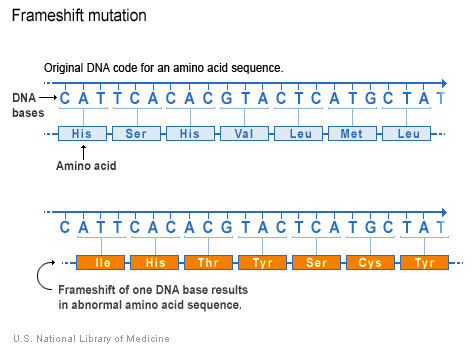 Insertion or Deletion
Shifts the codon
Mutagens: things can cause mutations
Chemical 
Physical